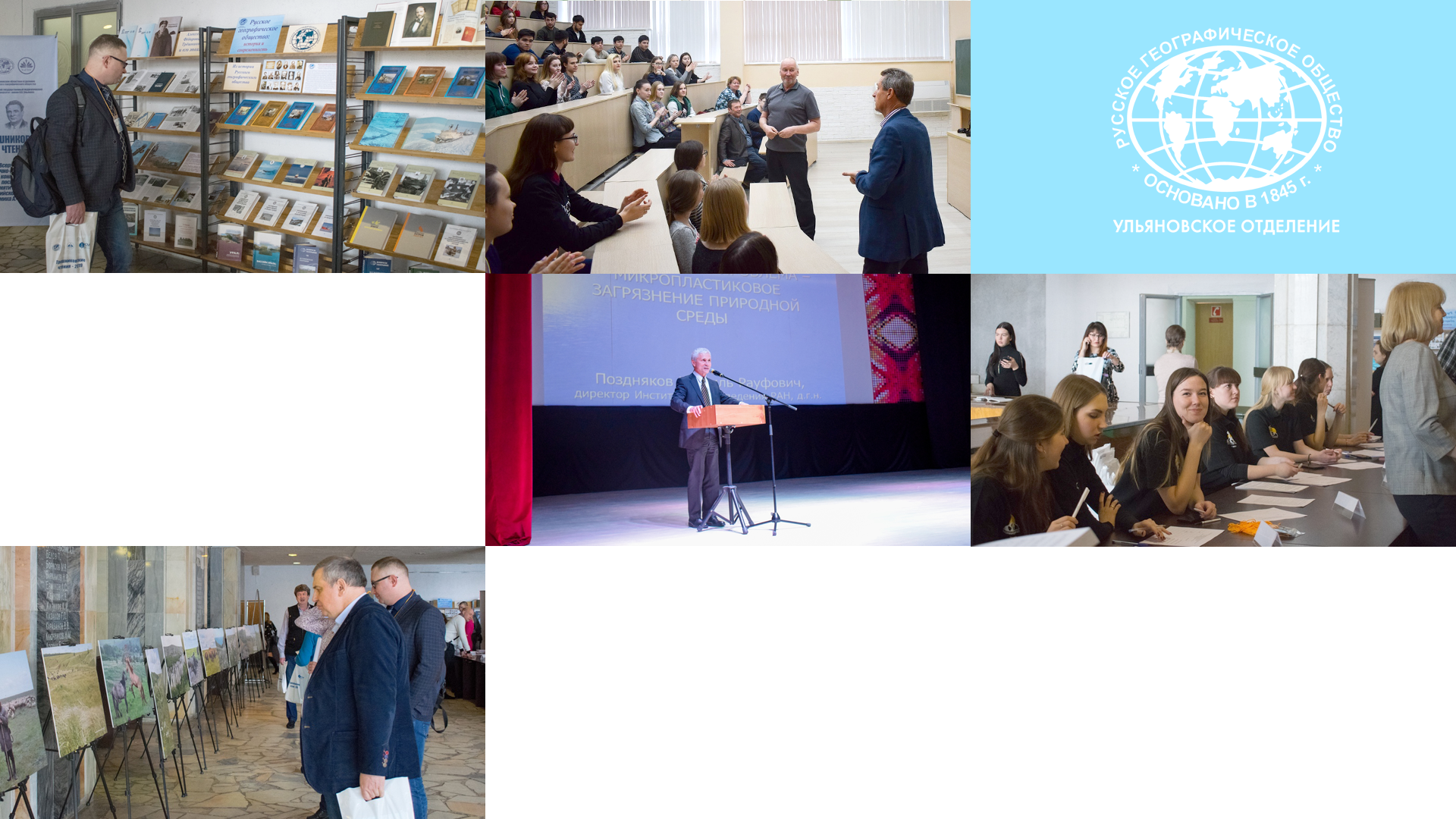 2011 -
2020
НАУЧНО-ПРАКТИЧЕСКАЯ КОНФЕРЕНЦИЯ
«ТРЁШНИКОВСКИЕ ЧТЕНИЯ»
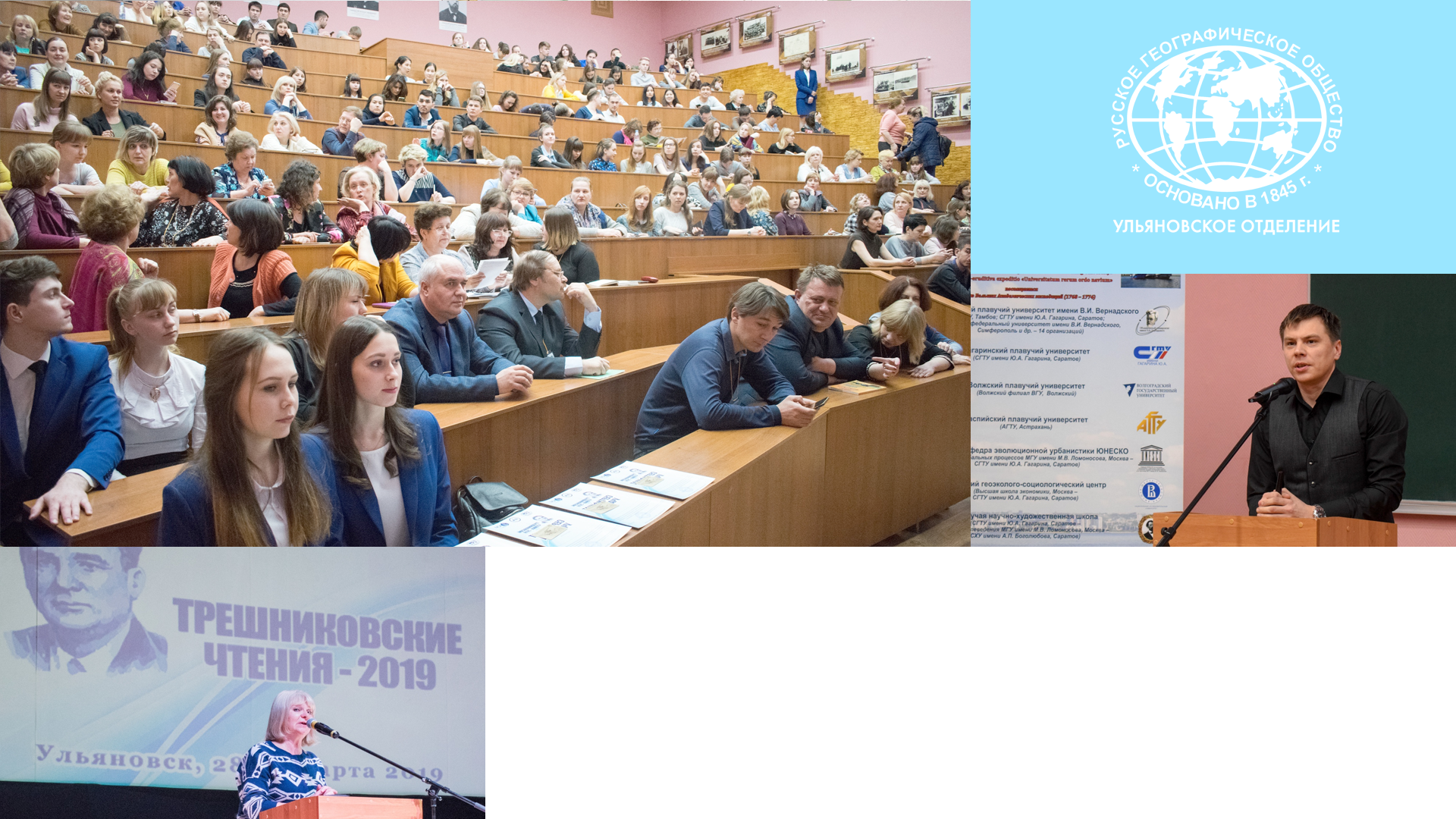 НАУЧНО-ПРАКТИЧЕСКАЯ КОНФЕРЕНЦИЯ
«ТРЁШНИКОВСКИЕ ЧТЕНИЯ» ПРОВОДИТСЯ В УЛЬЯНОВСКОЙ ОБЛАСТИ С 2011 ГОДА
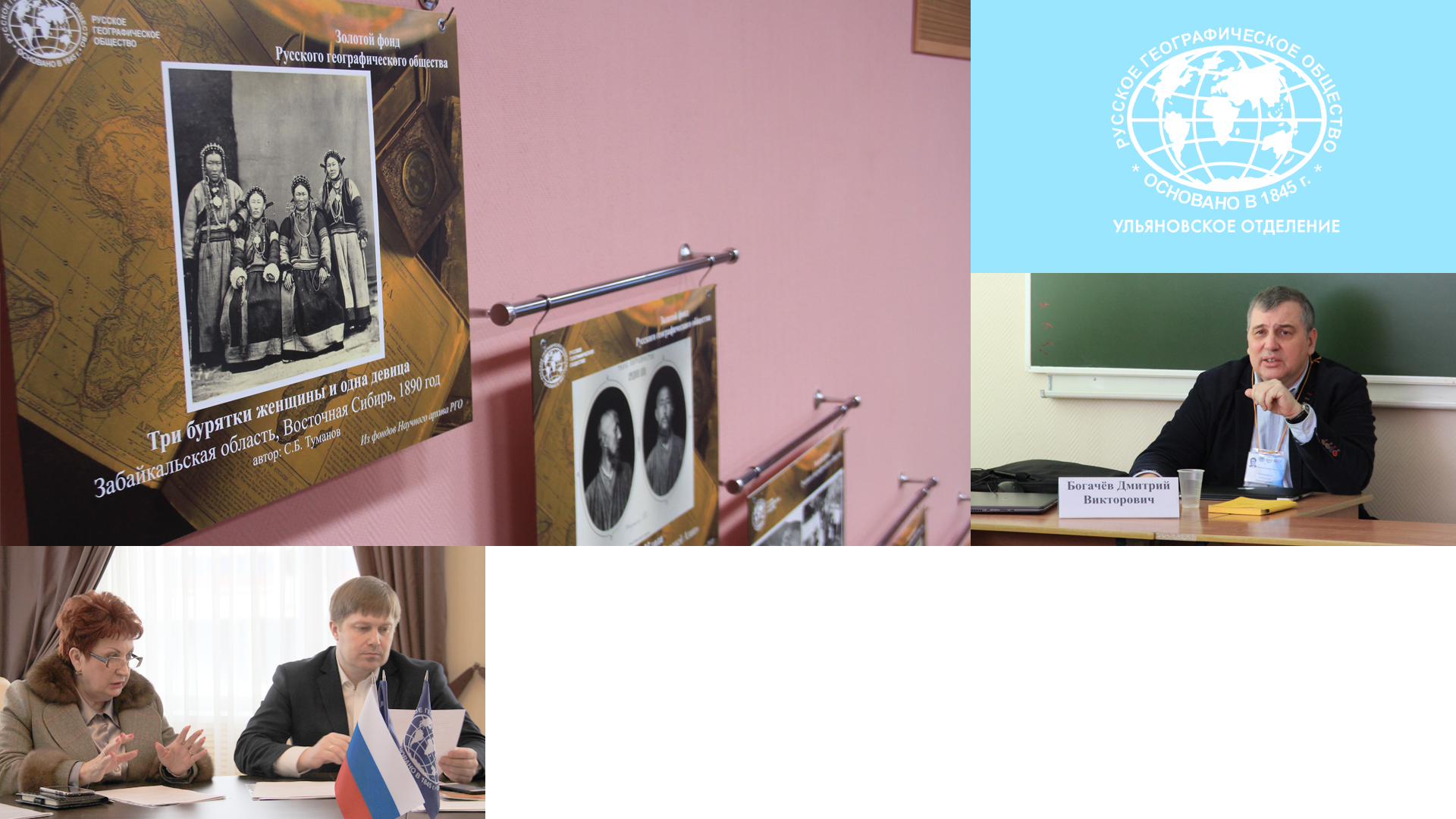 ЗА ВРЕМЯ РАБОТЫ КОНФЕРЕНЦИЮ ПОСЕТИЛО БОЛЕЕ 3 000 ЧЕЛОВЕК
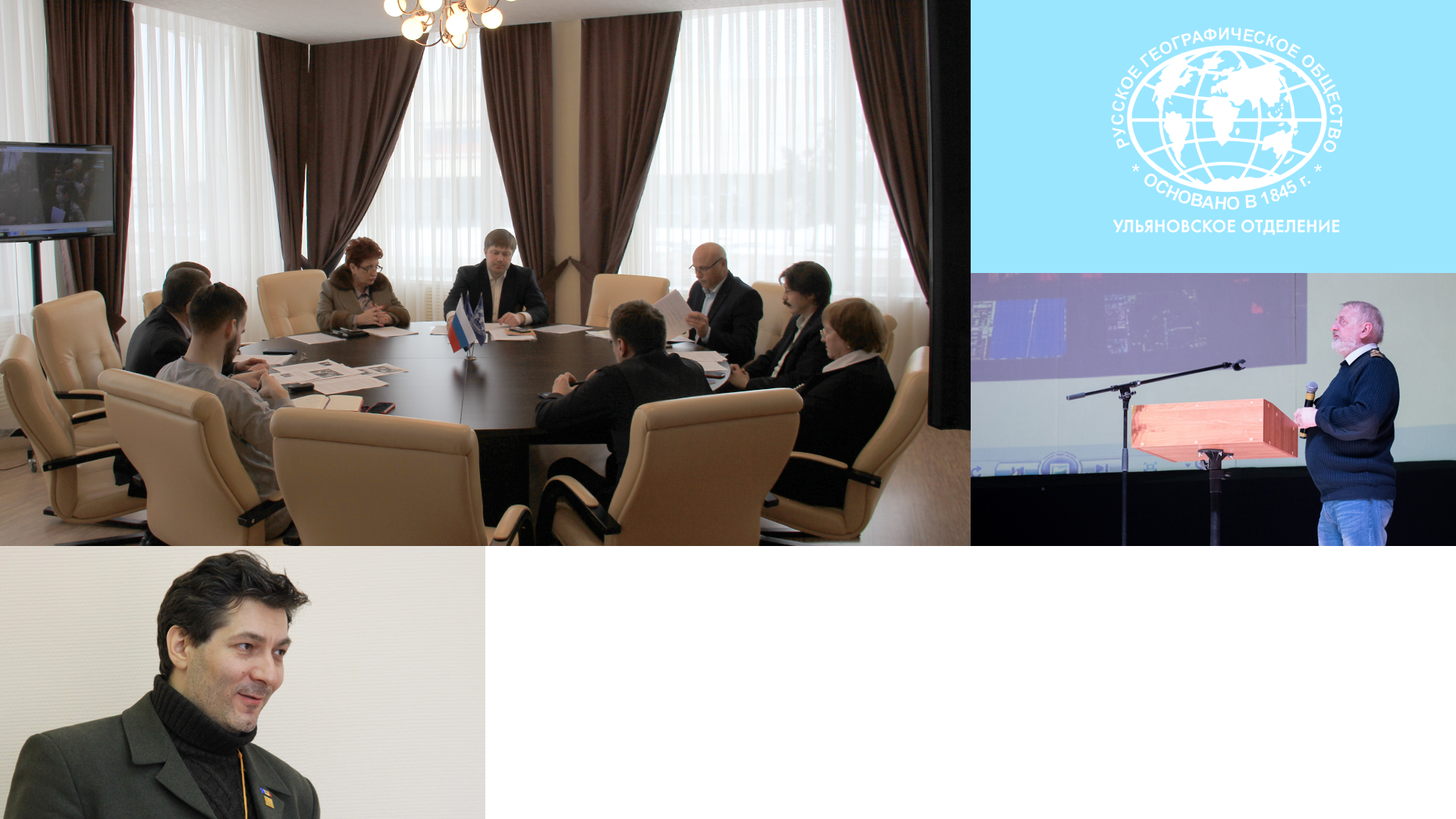 В IX ВСЕРОССИЙСКОЙ НАУЧНО-ПРАКТИЧЕСКОЙ КОНФЕРЕНЦИИ «ТРЁШНИКОВСКИЕ ЧТЕНИЯ – 2019» ПРИНЯЛИ УЧАСТИЕ ПРЕДСТАВИТЕЛЯМИ 33 РЕГИОНОВ РОССИЙСКОЙ ФЕДЕРАЦИИ И СТРАН БЛИЖНЕГО ЗАРУБЕЖЬЯ
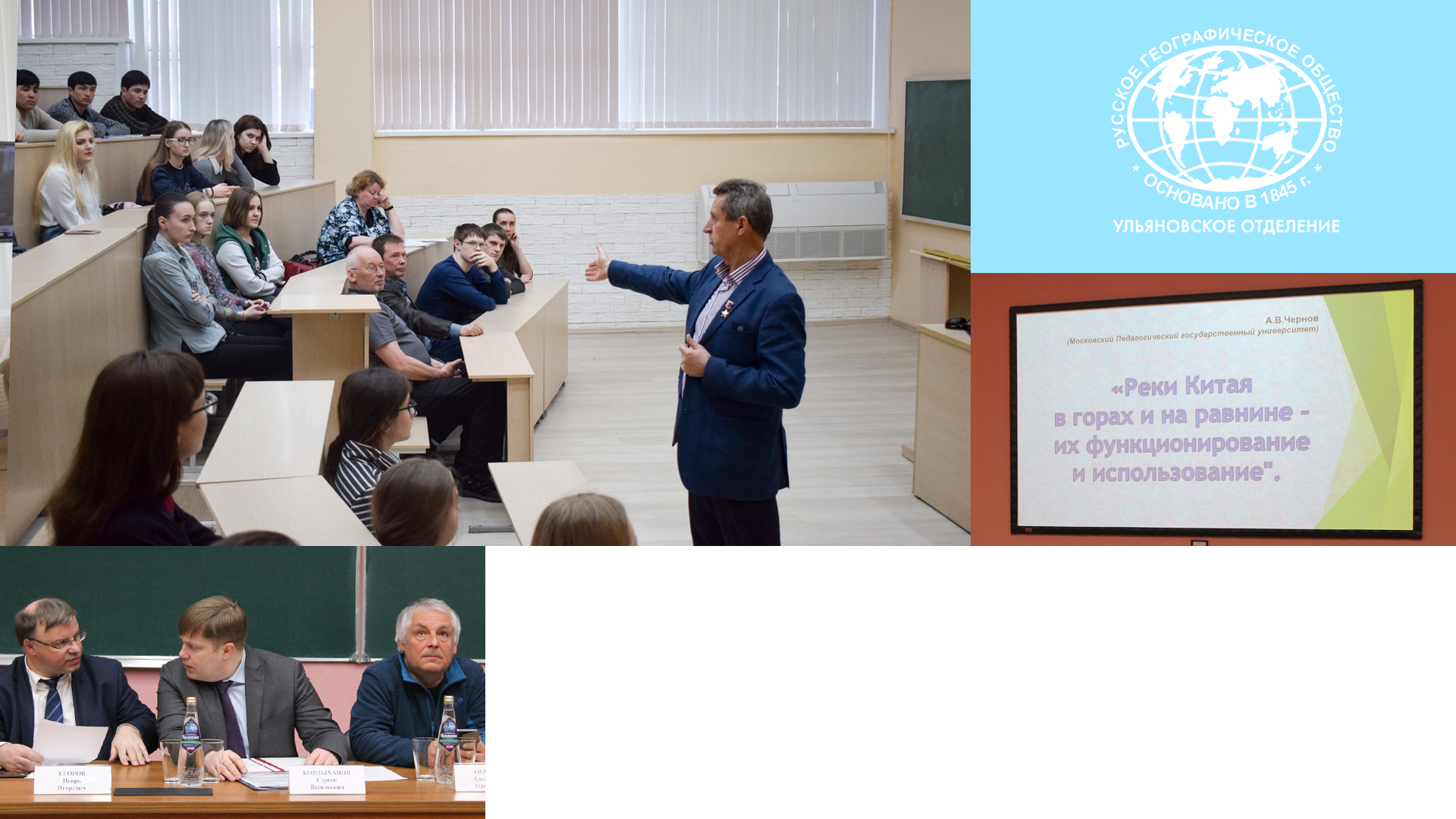 ПО РЕЗУЛЬТАТАМ КОНФЕРЕНЦИИ БЫЛ ВЫПУЩЕН СБОРНИК, В КОТОРОМ ОПУБЛИКОВАНО БОЛЕЕ 120 СТАТЕЙ
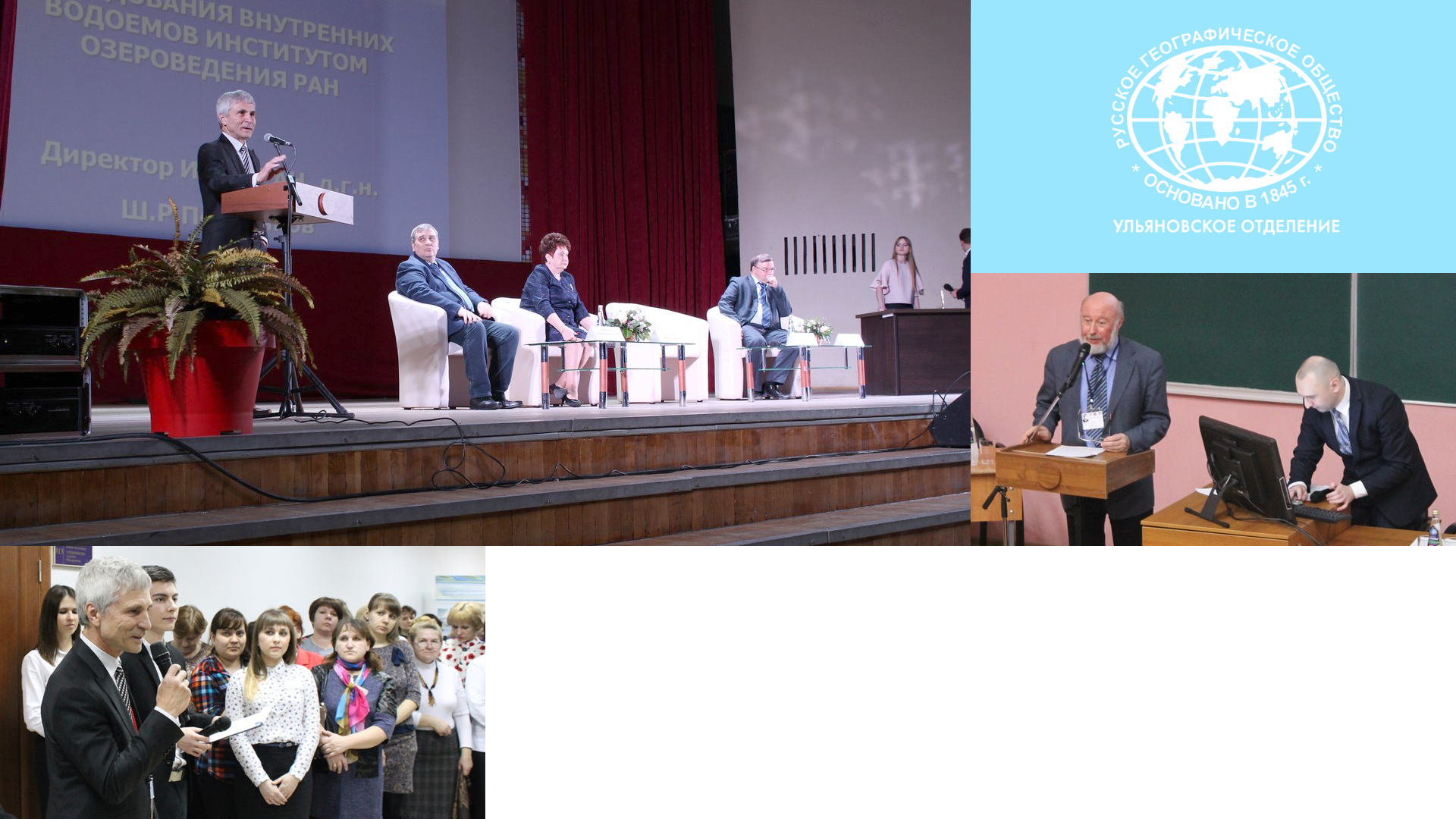 ОДНОЙ ИЗ ПЛОЩАДОК ТРЁШНИКОВСКИХ ЧТЕНИЙ БЫЛА ШКОЛА-СЕМИНАР ДЛЯ УЧИТЕЛЕЙ ГЕОГРАФИИ И ЭКОЛОГИИ ПФО
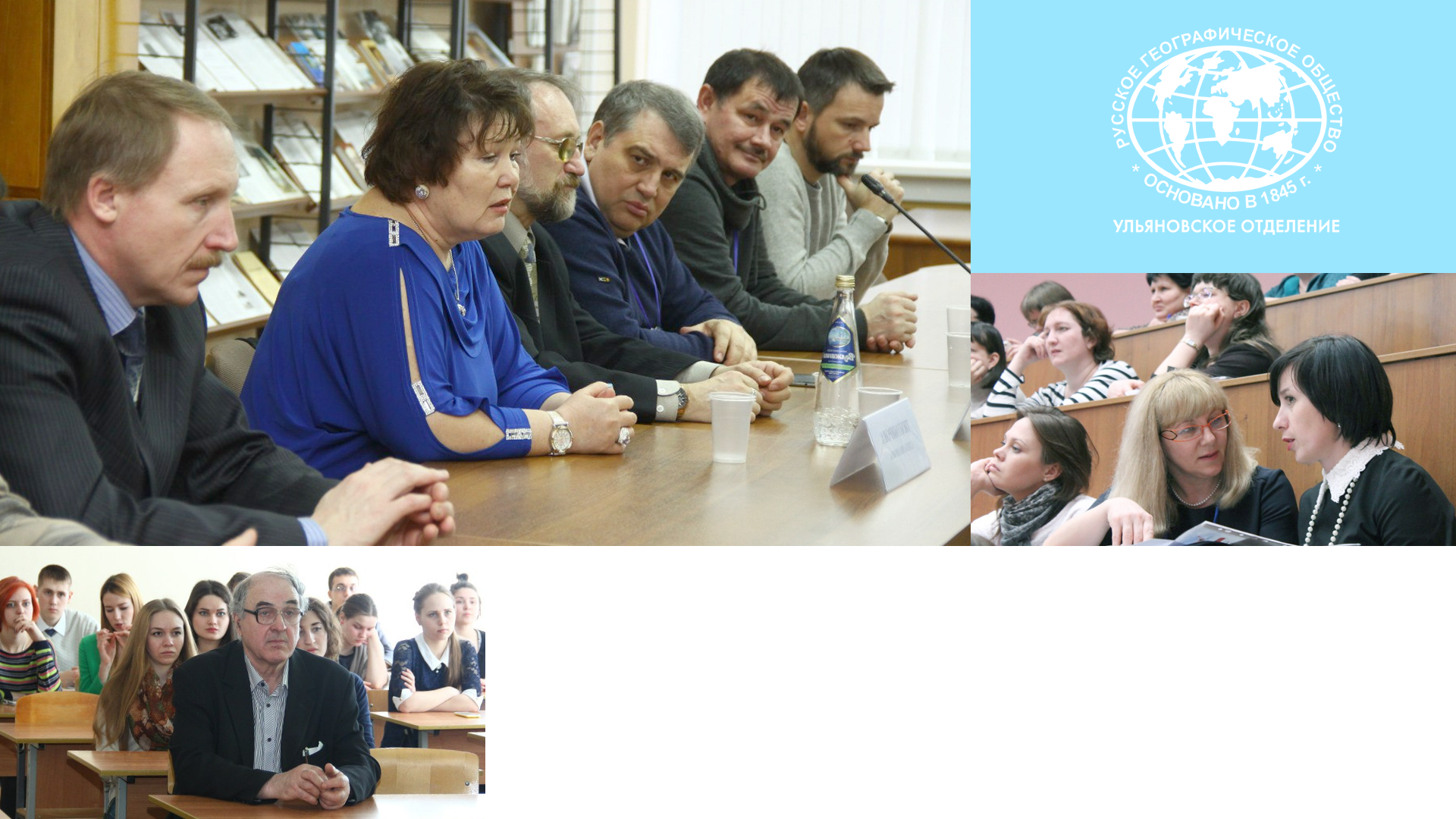 УЧИТЕЛЯ ГЕОГРАФИИ И ЭКСПЕРТЫ, ПОЛЯРНИКИ И УЧЕНЫЕ ПРОВОДЯТ СВОИ МАСТЕР–КЛАССЫ, ЛЕКЦИИ И СЕМИНАРЫ
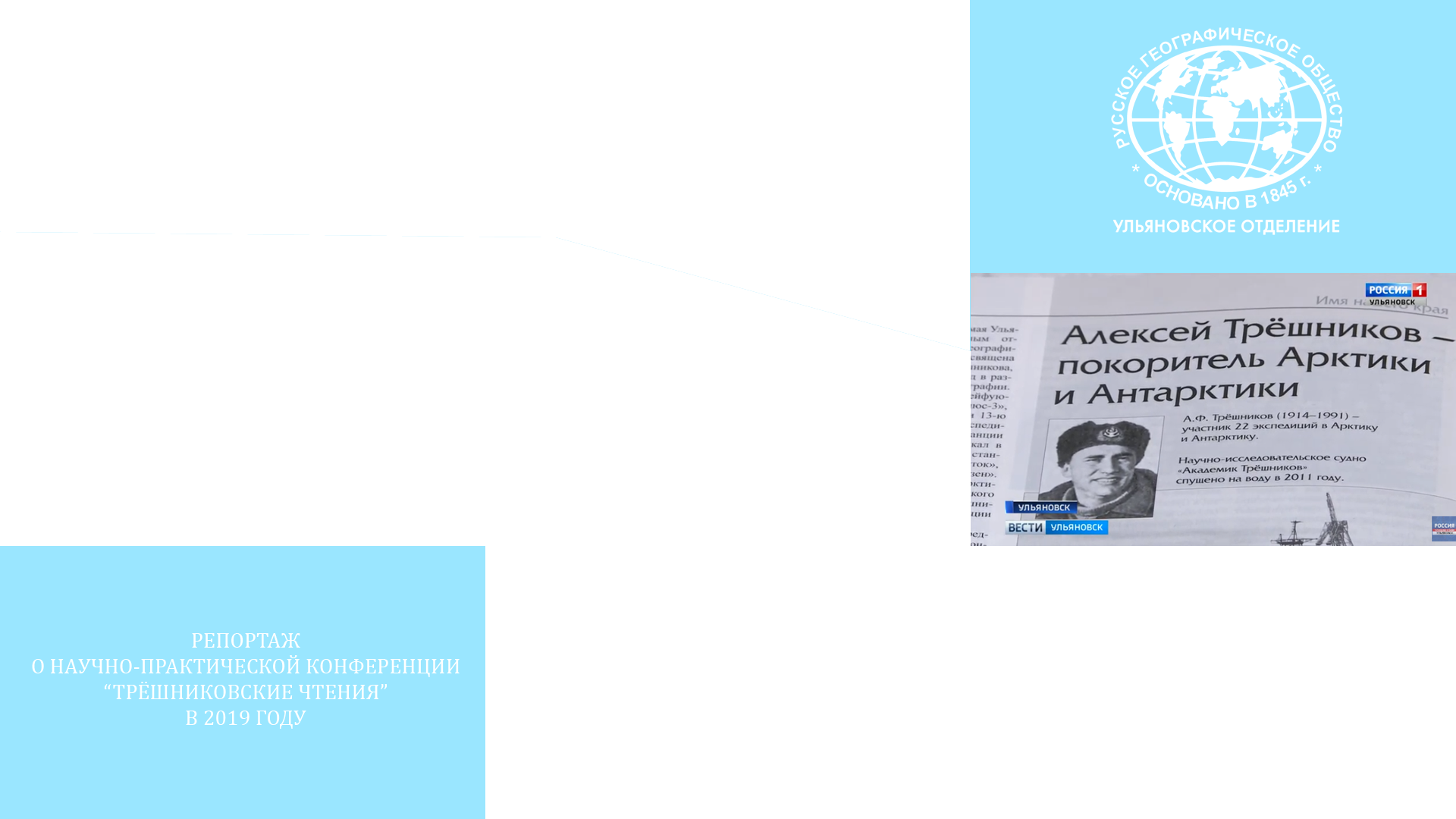 ВИДЕО. ГТРК «ВОЛГА» О КОНФЕРЕНЦИИ
«ТРЁШНИКОВСКИЕ ЧТЕНИЯ»